Week 27
Session 2: Final e Syllable Patterns
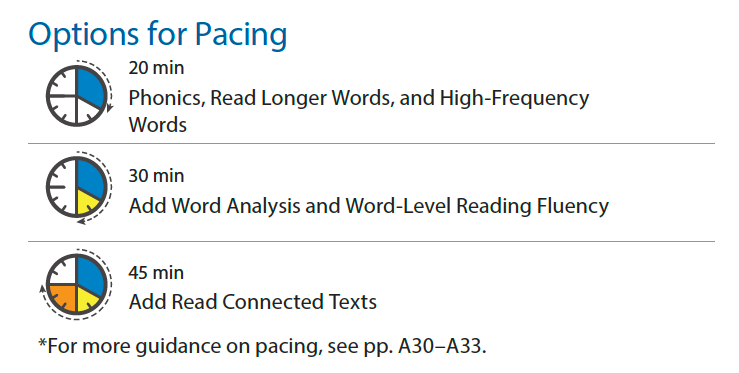 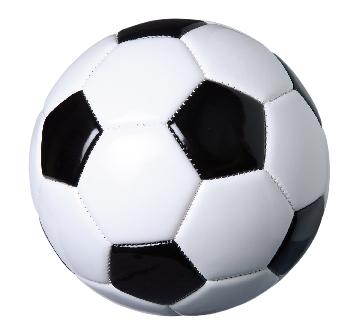 [Speaker Notes: Session 2 Skills
Phonics: Syllable Building
Phonics: Encode Words
Word Analysis: Prefixes: re-, pre-, un-, dis-
High-Frequency Words: color, during, early, hours
Read Connected Text]
Today’s Focus
Final e Syllable Patterns
2
Build Words!
Syllable Building Routine
2: Phonics
[Speaker Notes: SYLLABLE BUILDING ROUTINE

MODEL: Review final e syllable patterns. Display the Word Building Cards s, u, n, r, i, s, e to make sunrise.
Blend the Syllables: Listen as I blend the syllables to say the word: sun • rise, sunrise.
Add, Change, Delete, Repeat: Now I will think about how to change a syllable in the word to make a new word. I can change the second syllable -rise to the syllable -shine.]
Build Words!
Syllable Building Routine
2: Phonics
[Speaker Notes: SYLLABLE BUILDING ROUTINE

Add, Change, Delete, Repeat: Now, listen as I blend the syllables to say the new word: sun • shine, sunshine.]
Build Words!
Syllable Building Routine
2: Phonics
[Speaker Notes: SYLLABLE BUILDING ROUTINE

APPLY: Display the Word Building Cards p, a, n, c, a, k, e to make the word pancake. 
Blend the Syllables: Your turn! Make the word pancake. Blend the syllables to say the word. (pan • cake, pancake)
Add, Change, Delete, Repeat: Change the first syllable pan- to cup-.]
Build Words!
Syllable Building Routine
2: Phonics
[Speaker Notes: SYLLABLE BUILDING ROUTINE

Add, Change, Delete, Repeat: Now, blend the syllables to say the new word. (cup • cake) What’s our new word? (cupcake)]
Build Words!
Syllable Building Routine
2: Phonics
[Speaker Notes: SYLLABLE BUILDING ROUTINE

With children, use the routine to build the following words in sequence.

behave
beside
inside
invite
include
remake
replace
refuse]
Build Words!
Syllable Building Routine
2: Phonics
[Speaker Notes: SYLLABLE BUILDING ROUTINE

With children, use the routine to build the following words in sequence.

behave
beside
inside
invite
include
remake
replace
refuse]
Build Words!
Syllable Building Routine
2: Phonics
[Speaker Notes: SYLLABLE BUILDING ROUTINE

With children, use the routine to build the following words in sequence.

behave
beside
inside
invite
include
remake
replace
refuse]
Build Words!
Syllable Building Routine
2: Phonics
[Speaker Notes: SYLLABLE BUILDING ROUTINE

With children, use the routine to build the following words in sequence.

behave
beside
inside
invite
include
remake
replace
refuse]
Build Words!
Syllable Building Routine
2: Phonics
[Speaker Notes: SYLLABLE BUILDING ROUTINE

With children, use the routine to build the following words in sequence.

behave
beside
inside
invite
include
remake
replace
refuse]
Build Words!
Syllable Building Routine
2: Phonics
[Speaker Notes: SYLLABLE BUILDING ROUTINE

With children, use the routine to build the following words in sequence.

behave
beside
inside
invite
include
remake
replace
refuse]
Build Words!
Syllable Building Routine
2: Phonics
[Speaker Notes: SYLLABLE BUILDING ROUTINE

With children, use the routine to build the following words in sequence.

behave
beside
inside
invite
include
remake
replace
refuse]
Build Words!
Syllable Building Routine
2: Phonics
[Speaker Notes: SYLLABLE BUILDING ROUTINE

With children, use the routine to build the following words in sequence.

behave
beside
inside
invite
include
remake
replace
refuse]
Build Words!
Spell It Routine
2: Phonics
[Speaker Notes: DICTATION: We built some final e syllable pattern words with our cards. Now let’s write some words!

SPELL IT ROUTINE

MODEL: Think aloud as you spell the word combine.
Say the Word: The word is combine. I am going to think about the sounds I hear in combine.
Connect Sounds to Spellings: First, I will say the word slowly, combine. Next, I will think about the first sound I hear. The first sound in combine is /k/. I know that the letter c can stand for /k/. I will write c.]
Build Words!
Spell It Routine
2: Phonics
[Speaker Notes: SPELL IT ROUTINE

Connect Sounds to Spellings: Now, I will think about the next sound I hear. The second sound in combine is /ə/. I know that the letter o can stand for /ə/. I will write o.]
Build Words!
Spell It Routine
2: Phonics
[Speaker Notes: SPELL IT ROUTINE

Connect Sounds to Spellings: Now, I will think about the next sound I hear. The third sound in combine is /m/. I know that the letter m stands for /m/. I will write m.]
Build Words!
Spell It Routine
2: Phonics
[Speaker Notes: SPELL IT ROUTINE

Connect Sounds to Spellings: Now, I will think about the next sound I hear. The fourth sound in combine is /b/. I know that the letter b stands for /b/. I will write b.]
Build Words!
Spell It Routine
2: Phonics
[Speaker Notes: SPELL IT ROUTINE

Connect Sounds to Spellings: Now, I will think about the next sound I hear. The fifth sound in combine is /ī/. I know that the letters i and final e together can stand for /ī/. I will write i_e.]
Build Words!
Spell It Routine
2: Phonics
[Speaker Notes: SPELL IT ROUTINE

Connect Sounds to Spellings: Now, I will think about the last sound I hear. The last sound in combine is /n/. I know that the letter n stands for /n/. I will write n.]
Build Words!
2: Phonics
[Speaker Notes: SPELL IT ROUTINE

APPLY: Have children write today’s dictation words and sentence on p. 211 of their Student Workbook.
Say the Word: Your turn! The first word is donate. Remember to say the word to yourself to help you think about the sounds.
Connect Sounds to Spellings: Think about the first sound in donate. Which letter stands for that sound? Write the letter. Keep going for each sound in donate!
Dictate the words and sentence below. 

donate	
excite	
inside	
cabin			
It took five hours to locate my bathrobe.]
Build Words!
3. inside
1. donate
2. excite
4. cabin
5. It took five hours to    locate my bathrobe.
2: Phonics
[Speaker Notes: SPELL IT ROUTINE

When done, display the words and sentence and have partners check each other’s spelling for accuracy. Have partners practice saying and spelling the words.]
Build Words!
Prefixes: re-, pre-, un-, dis-
count
recount
2: Word Analysis
[Speaker Notes: TEACH: Remind children that a prefix is a word part added to the beginning of a base word to make a new word. Adding a prefix to a word changes its meaning and adds another syllable. Explain that the prefix re- means “again” or “back,” the prefix pre- means “before,” and the prefixes un- and dis- mean “not.”
MODEL: Write count and recount and read them aloud. Underline the prefix re-. Review that the prefix re- adds the meaning “again” or “back” to a word. Define the new word, “to count again.” Point out that count is one syllable and recount is two. Repeat with these words and prefixes:
• game, pregame, pre-, “before the game”
• safe, unsafe, un-, “not safe”
• agree, disagree, dis-, “not agree”]
Build Words!
Prefixes: re-, pre-, un-, dis-
game
pregame
2: Word Analysis
[Speaker Notes: TEACH: Remind children that a prefix is a word part added to the beginning of a base word to make a new word. Adding a prefix to a word changes its meaning and adds another syllable. Explain that the prefix re- means “again” or “back,” the prefix pre- means “before,” and the prefixes un- and dis- mean “not.”
MODEL: Write count and recount and read them aloud. Underline the prefix re-. Review that the prefix re- adds the meaning “again” or “back” to a word. Define the new word, “to count again.” Point out that count is one syllable and recount is two. Repeat with these words and prefixes:
• game, pregame, pre-, “before the game”
• safe, unsafe, un-, “not safe”
• agree, disagree, dis-, “not agree”]
Build Words!
Prefixes: re-, pre-, un-, dis-
safe
unsafe
2: Word Analysis
[Speaker Notes: TEACH: Remind children that a prefix is a word part added to the beginning of a base word to make a new word. Adding a prefix to a word changes its meaning and adds another syllable. Explain that the prefix re- means “again” or “back,” the prefix pre- means “before,” and the prefixes un- and dis- mean “not.”
MODEL: Write count and recount and read them aloud. Underline the prefix re-. Review that the prefix re- adds the meaning “again” or “back” to a word. Define the new word, “to count again.” Point out that count is one syllable and recount is two. Repeat with these words and prefixes:
• game, pregame, pre-, “before the game”
• safe, unsafe, un-, “not safe”
• agree, disagree, dis-, “not agree”]
Build Words!
Prefixes: re-, pre-, un-, dis-
agree
disagree
2: Word Analysis
[Speaker Notes: TEACH: Remind children that a prefix is a word part added to the beginning of a base word to make a new word. Adding a prefix to a word changes its meaning and adds another syllable. Explain that the prefix re- means “again” or “back,” the prefix pre- means “before,” and the prefixes un- and dis- mean “not.”
MODEL: Write count and recount and read them aloud. Underline the prefix re-. Review that the prefix re- adds the meaning “again” or “back” to a word. Define the new word, “to count again.” Point out that count is one syllable and recount is two. Repeat with these words and prefixes:
• game, pregame, pre-, “before the game”
• safe, unsafe, un-, “not safe”
• agree, disagree, dis-, “not agree”]
Build Words!
Prefixes: re-, pre-, un-, dis-
tell
2: Word Analysis
[Speaker Notes: APPLY: Write the base word tell. Guide children to add a prefix to make the word retell.]
Build Words!
Prefixes: re-, pre-, un-, dis-
tell
retell
2: Word Analysis
[Speaker Notes: APPLY: Have children read both words aloud and tell the meaning of the word with the prefix.]
Build Words!
Prefixes: re-, pre-, un-, dis-
heat
2: Word Analysis
[Speaker Notes: APPLY: Write the base word heat. Guide children to add a prefix to make the word preheat.]
Build Words!
Prefixes: re-, pre-, un-, dis-
heat
preheat
2: Word Analysis
[Speaker Notes: APPLY: Have children read both words aloud and tell the meaning of the word with the prefix.]
Build Words!
Prefixes: re-, pre-, un-, dis-
kind
2: Word Analysis
[Speaker Notes: APPLY: Write the base word kind. Guide children to add a prefix to make the word unkind.]
Build Words!
Prefixes: re-, pre-, un-, dis-
kind
unkind
2: Word Analysis
[Speaker Notes: APPLY: Have children read both words aloud and tell the meaning of the word with the prefix.]
Build Words!
Prefixes: re-, pre-, un-, dis-
respect
2: Word Analysis
[Speaker Notes: APPLY: Write the base word respect. Guide children to add a prefix to make the word disrespect.]
Build Words!
Prefixes: re-, pre-, un-, dis-
respect
disrespect
2: Word Analysis
[Speaker Notes: APPLY: Have children read both words aloud and tell the meaning of the word with the prefix.]
Build Words!
Super Words
2: High-Frequency Words
[Speaker Notes: REVIEW: Display and review this week’s Super Word Cards with children (color, during, early, hours). Together with children, point out any letter sounds or spellings they might already know.]
Build Words!
Super Words
2: High-Frequency Words
[Speaker Notes: REVIEW: Display and review this week’s Super Word Cards with children (color, during, early, hours). Together with children, point out any letter sounds or spellings they might already know.]
Build Words!
Super Words
2: High-Frequency Words
[Speaker Notes: REVIEW: Display and review this week’s Super Word Cards with children (color, during, early, hours). Together with children, point out any letter sounds or spellings they might already know.]
Build Words!
Super Words
2: High-Frequency Words
[Speaker Notes: REVIEW: Display and review this week’s Super Word Cards with children (color, during, early, hours). Together with children, point out any letter sounds or spellings they might already know.]
Spell the Super Words!
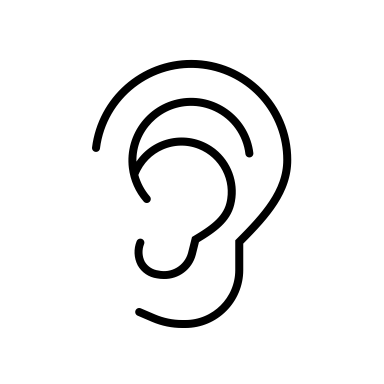 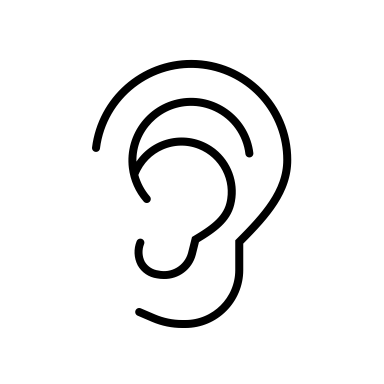 2: High-Frequency Words
[Speaker Notes: REVIEW: Then take away the Super Word Cards. Say each Super Word and have children build the words with Word Building Cards. Display the Super Word Cards again for children to confirm or self-correct their spelling. Then, have children read and spell the words in unison.
APPLY: Have partners take turns using the words in oral sentences.]
Build Words!
2: Phonics
[Speaker Notes: Have children complete the practice page for Phonics.

Before children begin working, say picture names aloud as necessary: reptile, pancake, bedtime.]
Build Words!
2: Word Analysis
[Speaker Notes: Have children complete the practice page for Word Analysis.]
Build Words!
2: High-Frequency Words
[Speaker Notes: Have children complete the practice page for High-Frequency Words.]
Let’s Read
First Read
2: Read Connected Text
[Speaker Notes: Introduce: This week, children will read about bodies of water. This text, The Colorado River, provides information about the Colorado River’s formation and features.
Share: Unit Words canyon, erosion, feature, mountain

TEACH/MODEL: Model reading the title. Call attention to this week’s Super Words in bold and the Unit Words. Remind children that they are learning about words with final e syllable patterns. Then display words with final e syllable patterns from the text, such as inflate and survive (shown on the next slide), to have children practice reading target-skill words for automaticity. Model decoding the first sentence before reading the text in unison with children.
APPLY: Have children reread the text in unison. Circulate and provide corrective feedback as needed. If time permits, have children read the text again using partner‑reading or whisper-reading.]
Let’s Read!
inflate
survive
2: Read Connected Text
[Speaker Notes: Display words with final e syllable patterns from the text, such as inflate and survive, to have children practice reading target-skill words for automaticity. 

Return to the previous slide to continue the First Read.]
Let’s Read
Second Read
2: Read Connected Text
[Speaker Notes: Build Fluency: Intonation/Inflection
TEACH/MODEL: Explain that fluent readers use their voice to stress, or emphasize, important words. Model reading the first paragraph aloud, emphasizing phrases that give facts about the river such as longest rivers and seven states. Explain that you stressed these words because they give important facts.

SELF-CORRECTION
INTONATION Fix-Up Strategy
Explain to children that readers use different strategies, or tools, to help them as they read. Say, If your reading sounds robotic or flat, stop and reread. Remember to change your voice to help you and others understand the meaning of the text. Ask yourself: Did I stress important words or important parts of the text? Guide children to use the strategy as they read.
APPLY: Have children echo-read the remainder of the text as you listen for appropriate intonation.]